A subkeV energy threshold spherical gazeous detector for light  Dark Matter identification
G Gerbier  IRFU Saclay
+ I Giomataris, J Derre, P Magnier, A Dastgheibi, D. Jourde, M Gros, E Bougamont, XF Navick, T Papaevangelou, J Galan, G Tsiledakis IRFU
P Loaiza, T Zampieri LSM
Principles of detector
Results of calibrations at low energy
Preliminary results at low energy/RA
Prospects : physics / development
August 14th 2013
 Quy Nhon, “Window on the Universe”
1
Spherical Proportional Counters
Sphere cavity + spherical sensor + HT
=> Low threshold (low C), does not depend on size
Fiducial volume selection  by pulse risetime 
Flexible (P, gaz)
Works in sealed mode
Large volume => 10’s kg possible
2 LEP cavity 130 cm Ø tested
Digitisation at 2 MHz + soft trigger
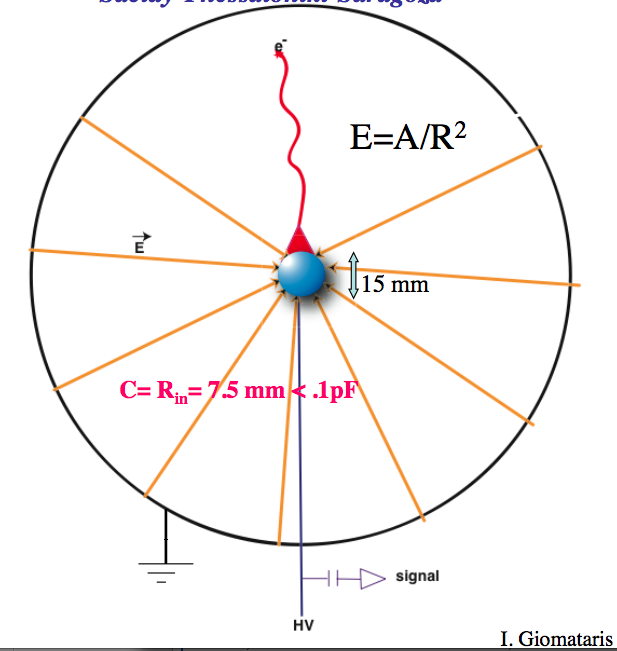 Drift region
Ampl region
rs
rc
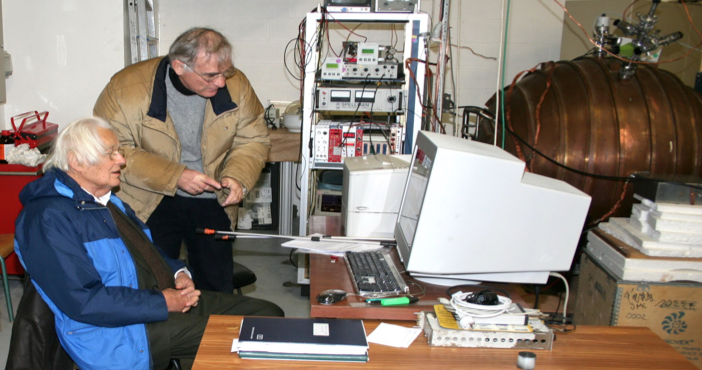 E≈V/r2*rs 
for rc>> rs
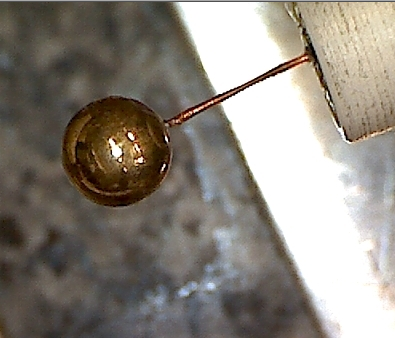 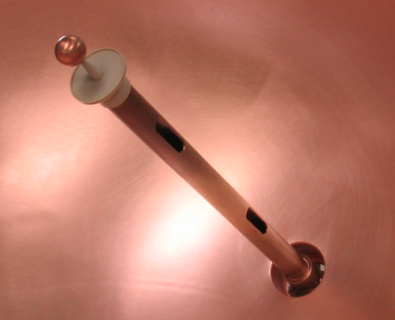 2
Spherical Proportional Counters
Sphere cavity + spherical sensor + HT
=> Low threshold (low C), does not depend on size
Fiducial volume selection  by pulse risetime 
Flexible (P, gaz)
Works in sealed mode
Large volume => 10’s kg possible
2 LEP cavity 130 cm Ø tested
Digitisation at 2 MHz + soft trigger
1  low activity  60 cm Ø in operation @ LSM
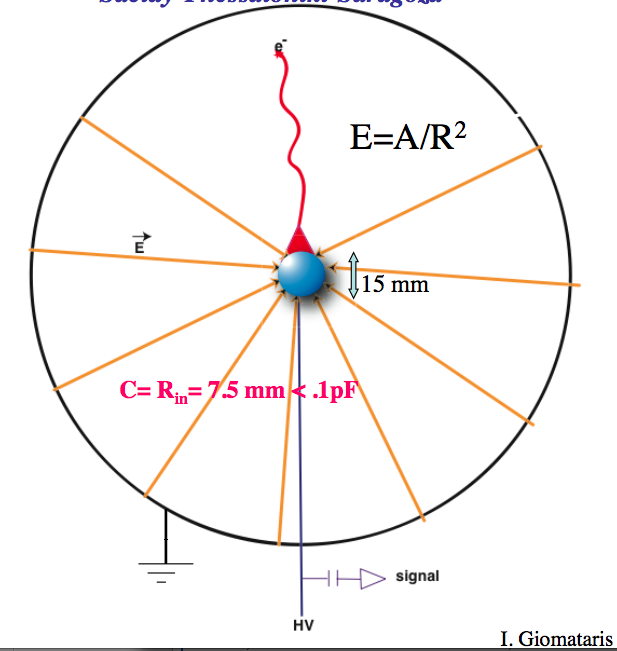 Track
Drift region
Point like
deposition
Ampl region
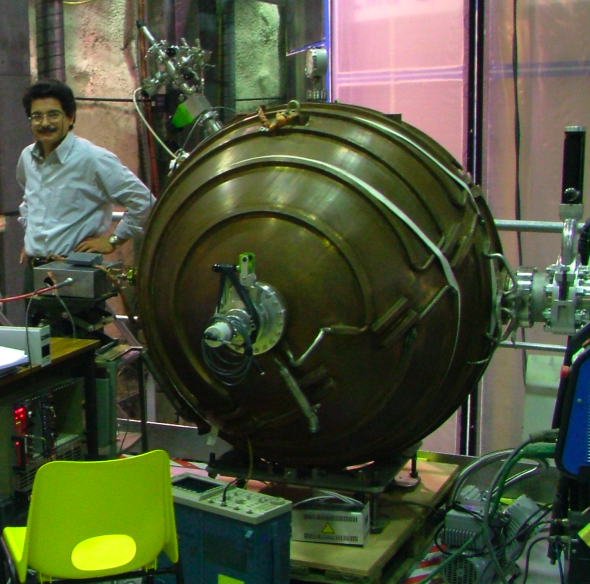 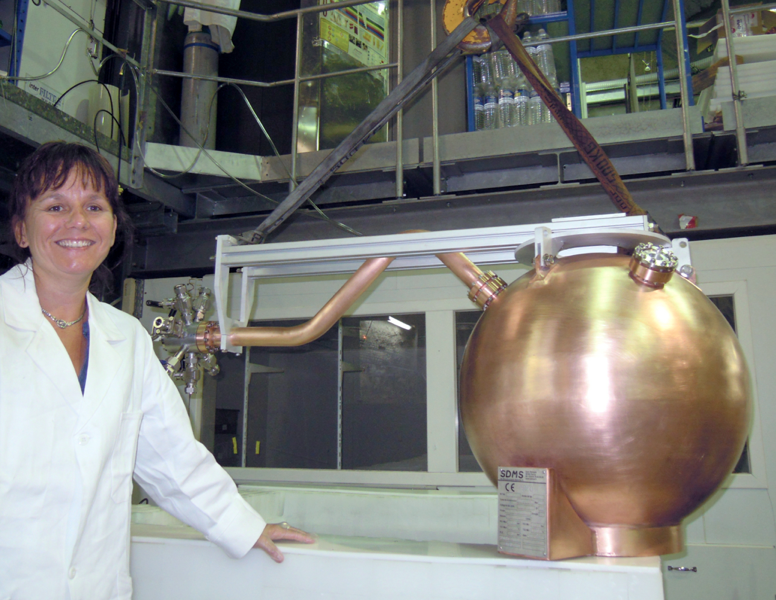 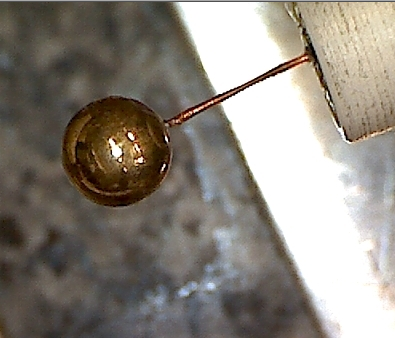 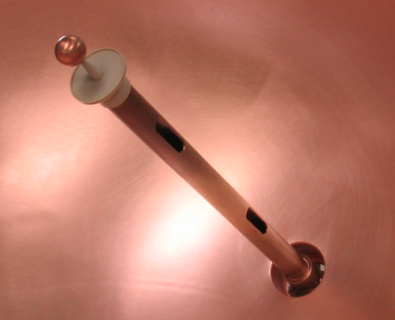 3
Run with Ar/CH4 + 3g 3He @ 200 mb SPC 130cm Ø  @ LSM
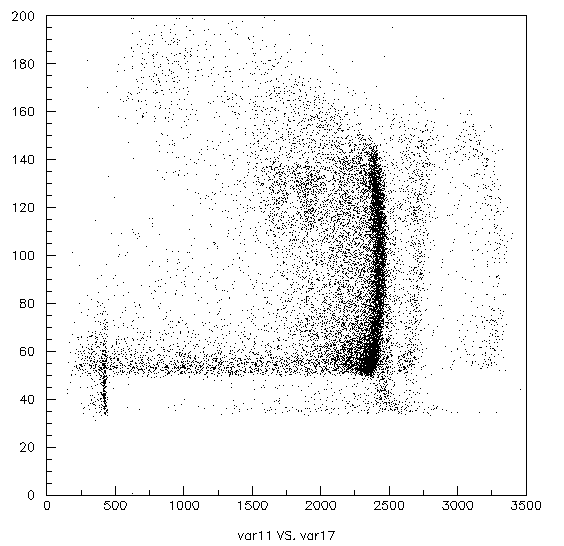 NB: no start
=> risetime  records place and/or  history of energy deposition
  210Po
5.3 MeV
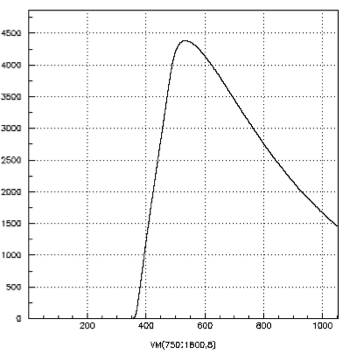 If point like energy deposition, rise time depends only on radius of interaction (diffusion)
alpha
n capt on 3He 
764 keV
Rise time (s)
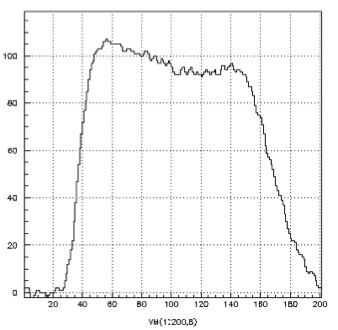 Uncovoluted
de/dx
If track, rise time depends on orientation of track, ie on difference of drift times
222Rn 218Po 214Po
Amplitude
4
Run with Ar/CH4 + 3g 3He @ 200 mb SPC 130cm Ø  @ LSM
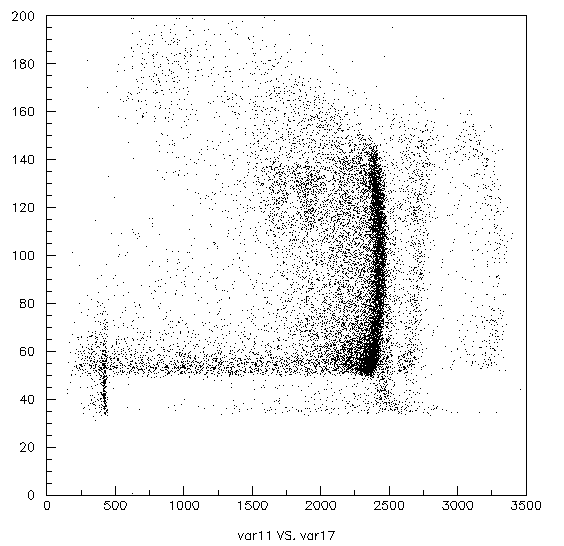   210Po
5.3 MeV
from 210Pb 
@ Cu surface 
Range = 15 cm
  210Po
5.3 MeV
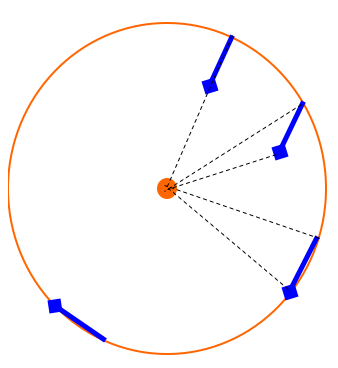 n capt on 3He 
764 keV
Rise time (s)
Rate 400 capt/d
n capt on 3He 
=>   p + T
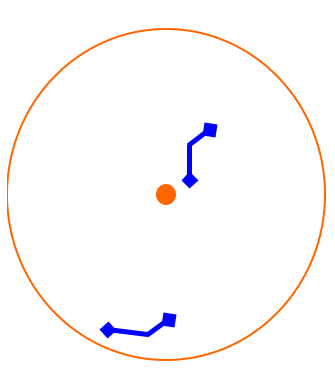 3
2
1
Unwanted Radon daughter deposit on surface
222Rn 218Po 214Po
Amplitude
« Volume » alpha
fast neutron expected here
5
Going to low energy : calibration with 37Ar source for volume response
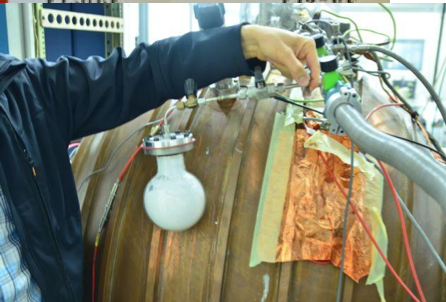 37Ar, EC, 35 days lifetime, Ka 2.6 keV and Lb 260 ev 
Source made by n,a from Calcium powder  irradiated with  fast neutrons 
=> Calibration show homogenous volume response
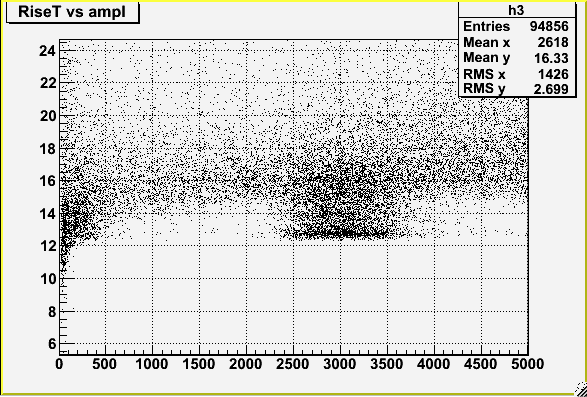 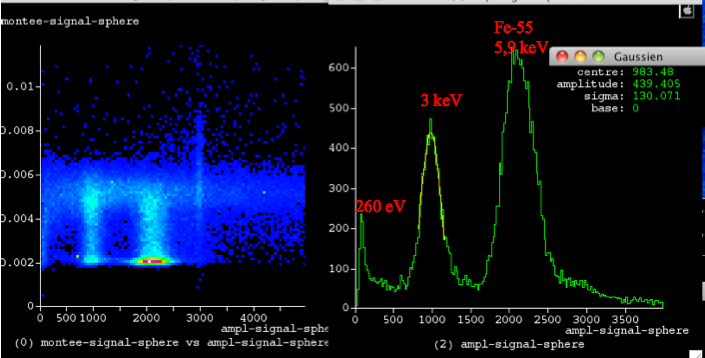 2.6 keV
260 eV
6
Calibration with UV flash pulsed lamp for single electron response
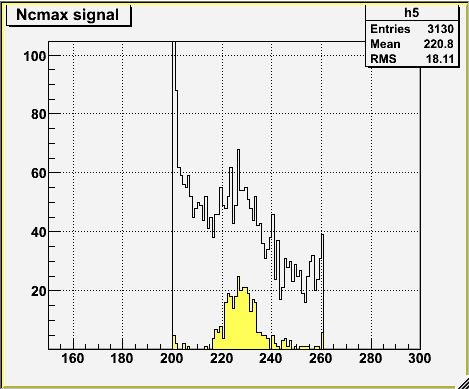 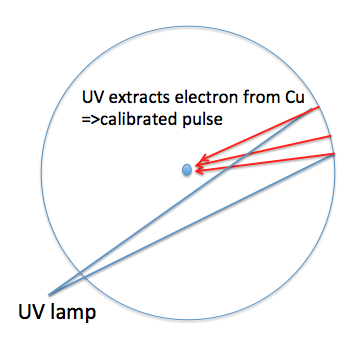 250 mb, Ar+2%CH4
HV =  3100 V
14 mm sensor
ms
Delta time (UV-sphere pulse)
Look for pulse in 200-260 ms window
About 1 in 10 => single electron response
Pulse shape
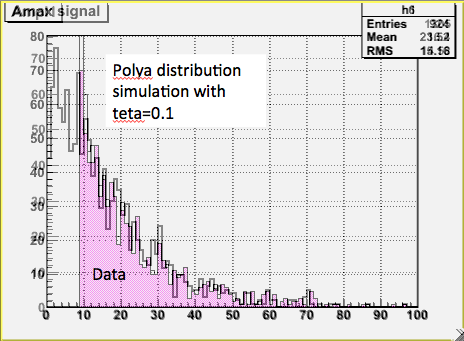 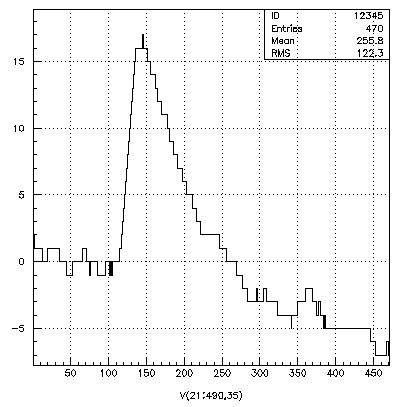 1 electron
16 ADU 30 eV
Trigger efficiency for single electron = 54 % 
NB : single electron in Ar gaz w ≈ 30 eV
=> Threshold = 20 eV
Single electron
distribution
7
Trigger @ 10 ADU
Light dark matter search : low activity 60 cm Ø prototype @ LSM in PE/Pb shield
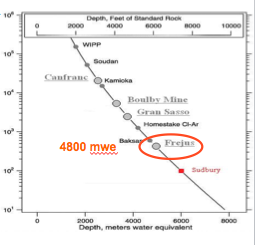 In test since september 2012
Test of sensors from 14 mm to 6 mm
Reduction of RA contaminants
Commisionning runs with Argon (but 39Ar intrinsic radioactivity)
=> Run with Neon+2%CH4 @ 2 bars
=> 200 g sensitive mass, 48 h run
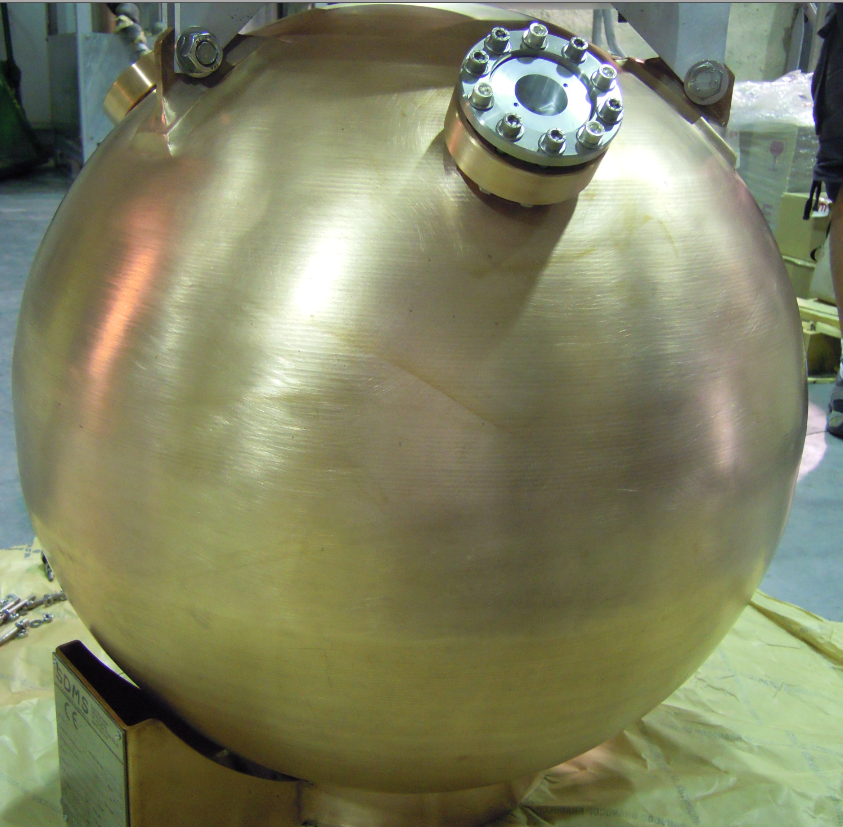 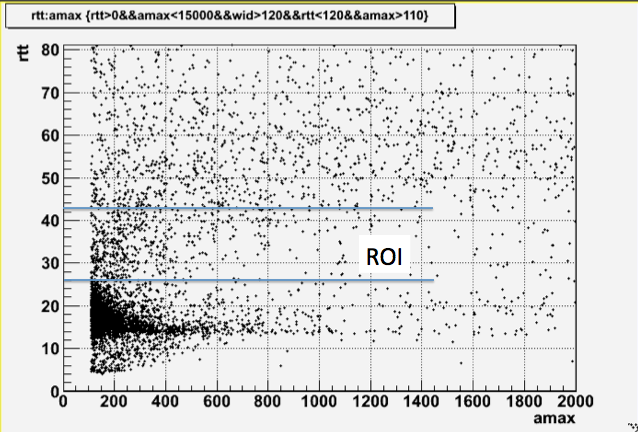 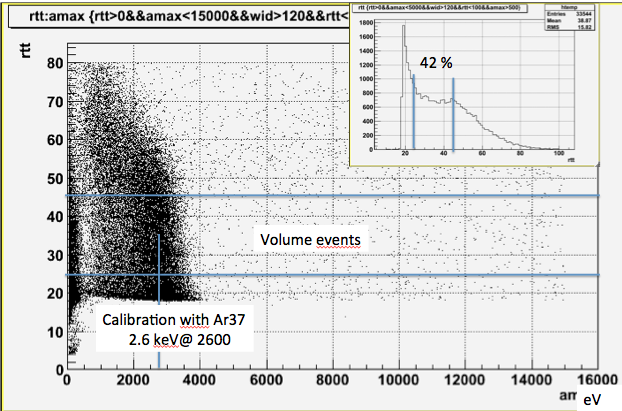 Data
Preliminary
eV
eV
8
Light dark matter search : low activity 60 cm Ø prototype @ LSM
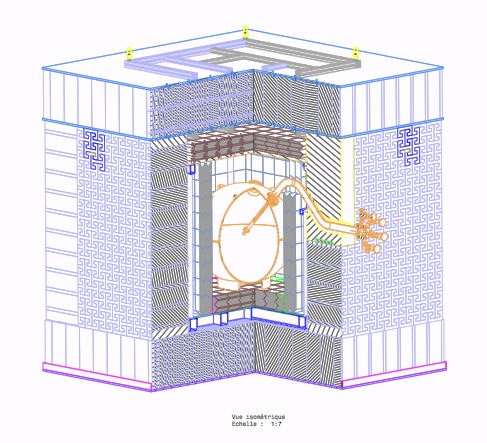 In operation since september 2012
Test of sensors from 14 mm to 6 mm
Reduction of RA contaminants
Commisionning runs with Argon (but 39Ar intrinsic radioactivity)
=> Run with Neon+2%CH4 @ 2 bars
=> 200 g sensitive mass, 48 h run
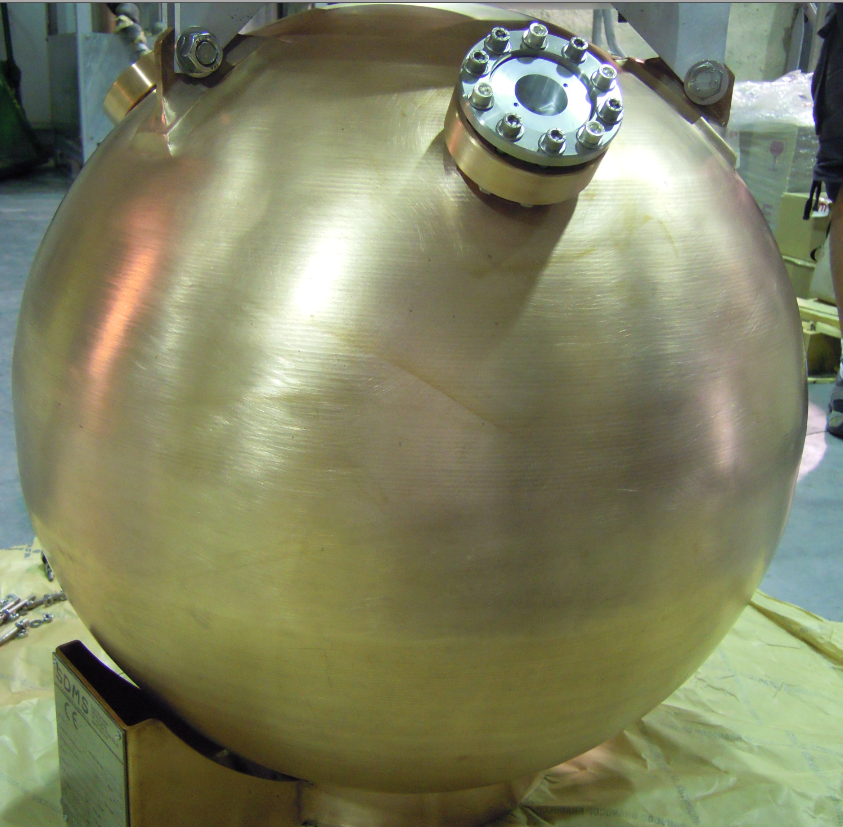 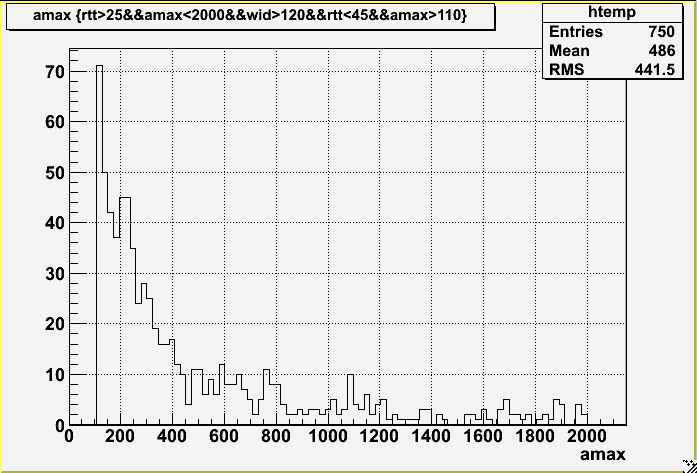 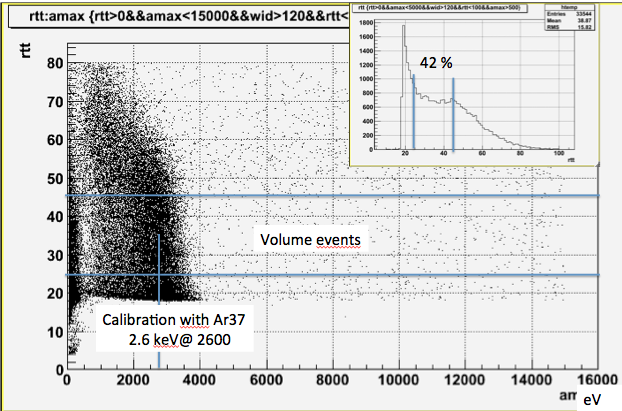 Preliminary
eV
eV
9
Light dark matter search : low activity 60 cm Ø prototype @ LSM
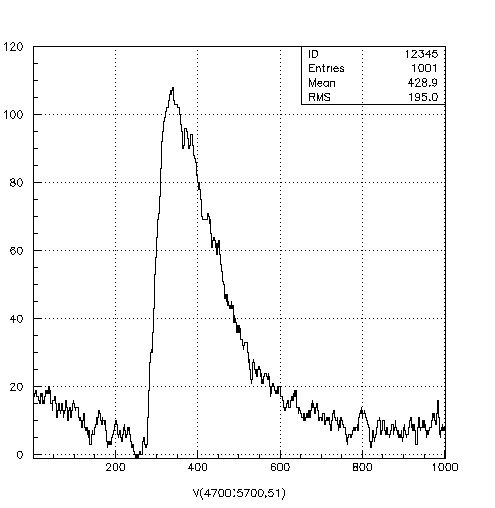 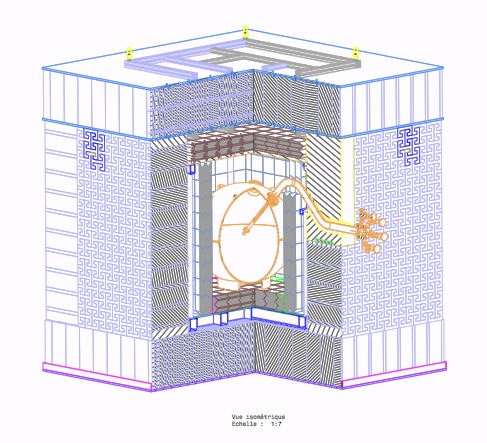 In operation since september 2012
Test of sensors from 14 mm to 6 mm
Reduction of RA contaminants
Commisionning runs with Argon (but 39Ar intrinsic radioactivity)
=> Run with Neon+2%CH4 @ 2 bars
=> 200 g sensitive mass, 48 h run
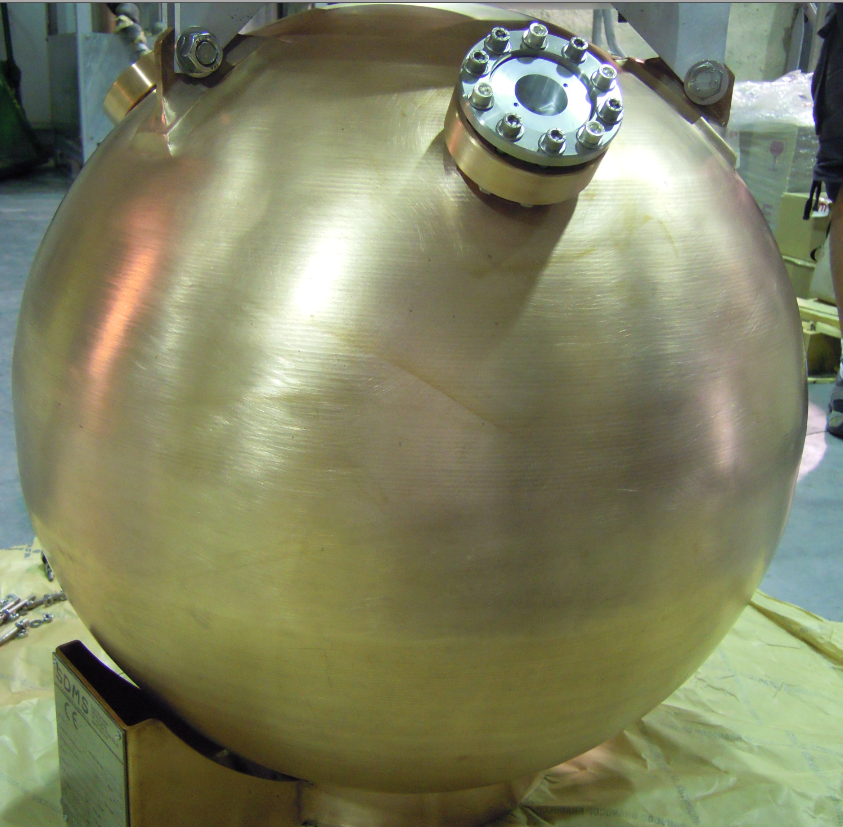 100 eV
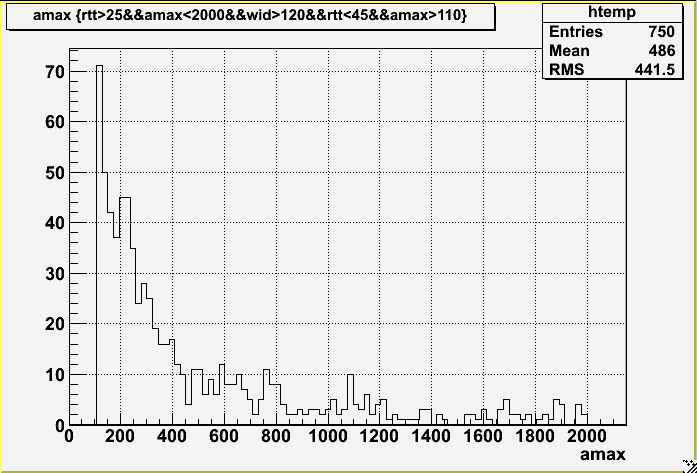 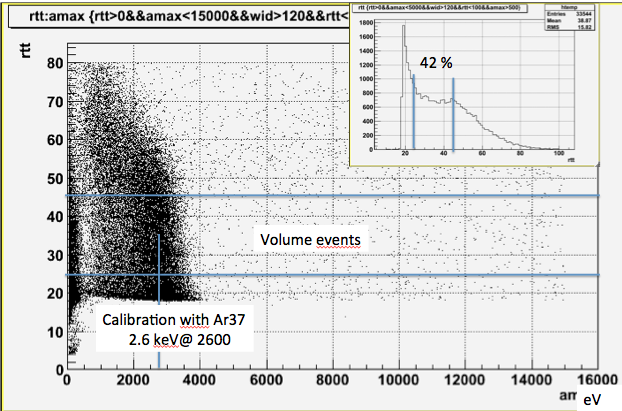 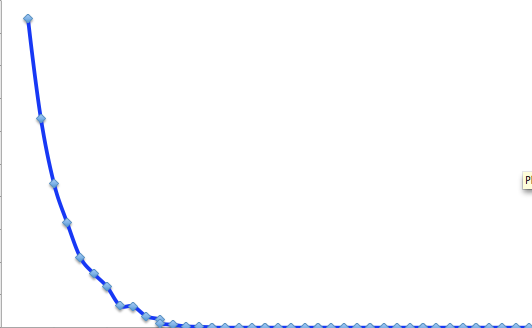 Signal from 2.2 GeV WIMP, with s = 1.1 10-37 cm2
assuming QF =0.3
Preliminary
eV
eV
10
Light dark matter search : low activity 60 cm Ø prototype @ LSM
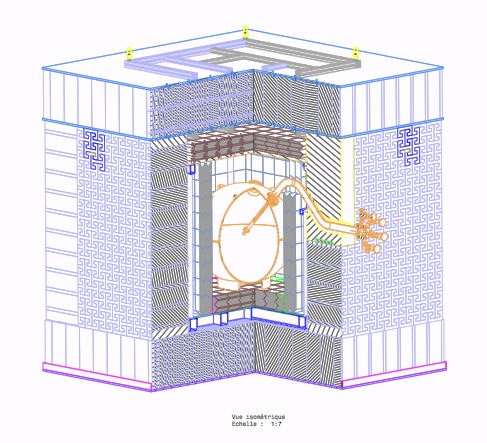 In operation since september 2012
Test of sensors from 14 mm to 6 mm
Reduction of RA contaminants
Commisionning runs with Argon (but 39Ar intrinsic radioactivity)
=> Run with Neon+2%CH4 @ 2 bars
=> 200 g sensitive mass, 48 h run
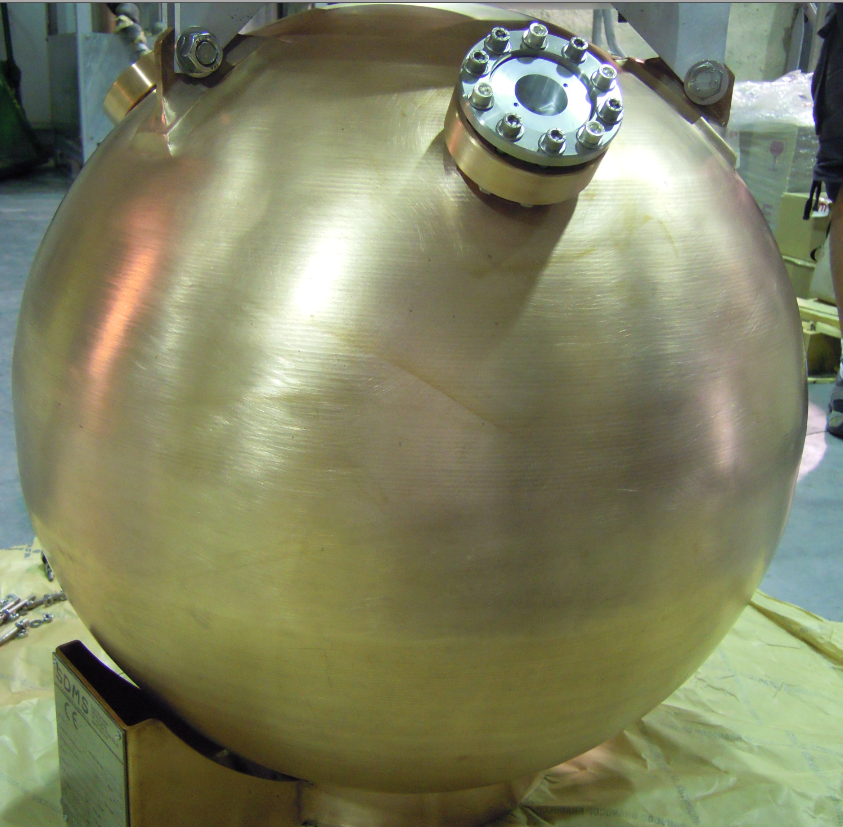 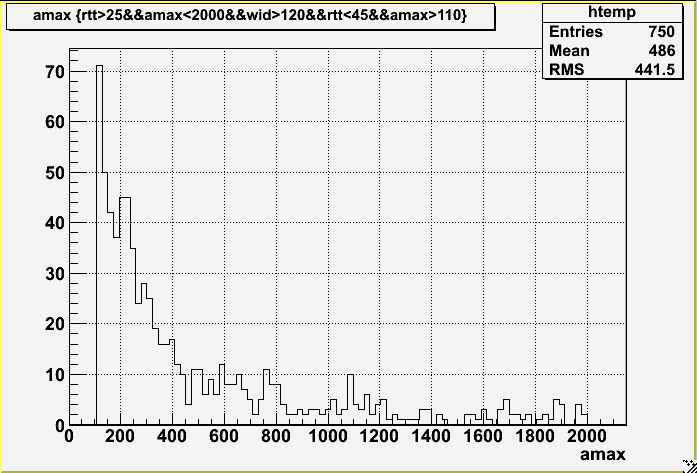 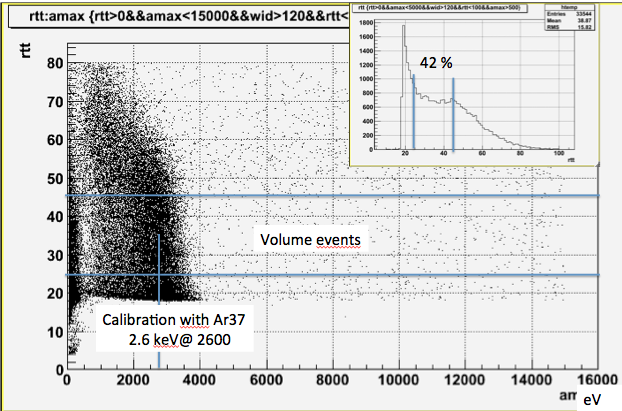 More probable : background !
Many knobs :
Pressure
Gaz change (He)
HV
300  
/kg.kev.d
eV
eV
Background flat rate
11
Sensitivity curves for light WIMP’s
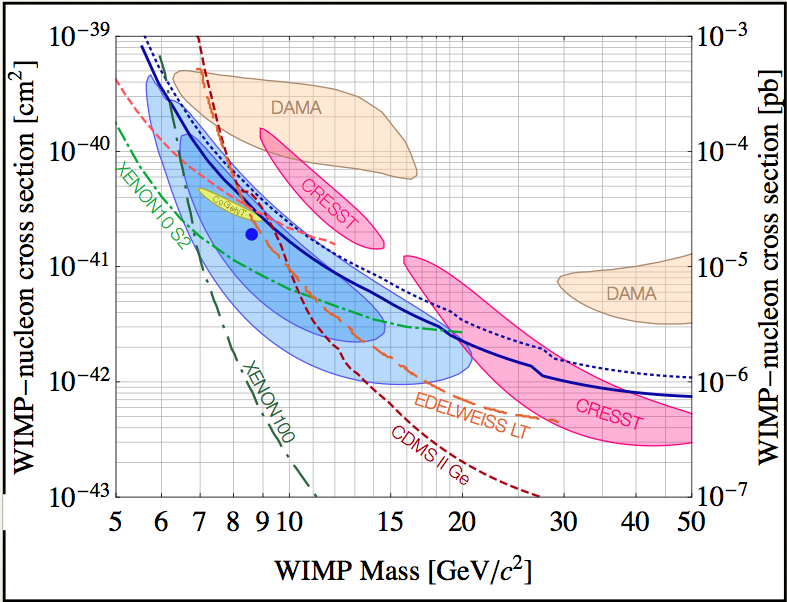 Sensitivity curves for light WIMP’s
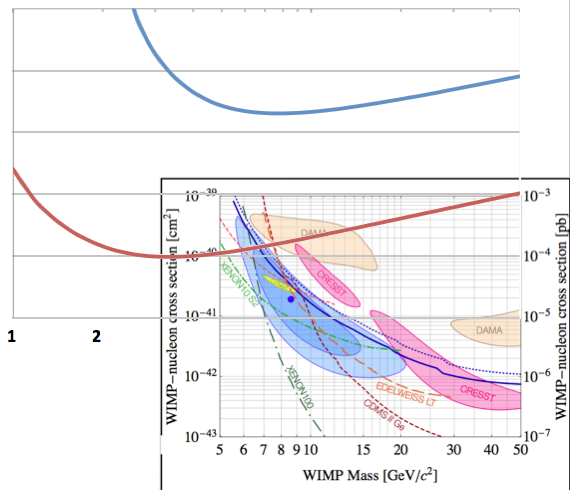 Actual sensitivity 100 evts/kg.keV.d @ 0.8 keV NR
Preliminary
10-37
Ne
10-38
Projected sensitivity for 1 evt/kg.keV.d @ 0.3 keV NR
10-39
Ne
10-40
5
GeV/c2
NB : still very high surface contamination by Po210/Pb210 by factor 50
Additional discrimination identification through single/multiple energy deposition
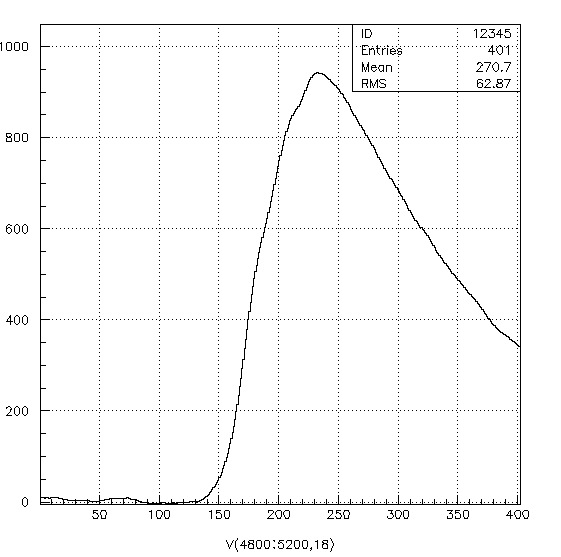 Simulation by J Galan
Recorded pulse
RC
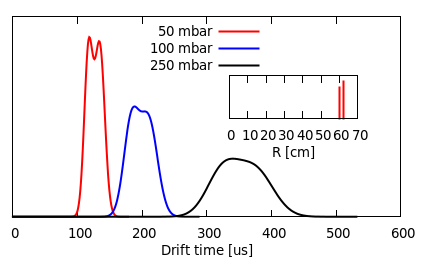 Uncovoluted from RC shaping
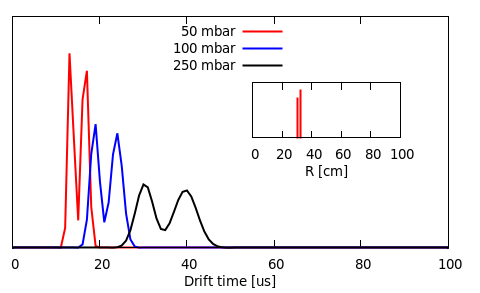 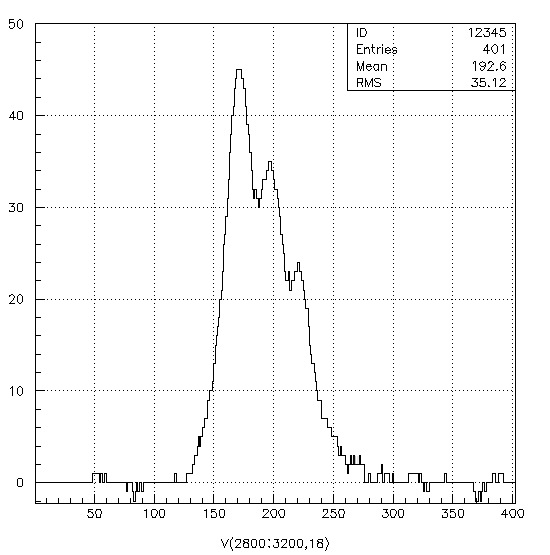 14
Test run with Ne (2bars)+He (2bars) 8hHe gives longer drift times => better identification of multiples
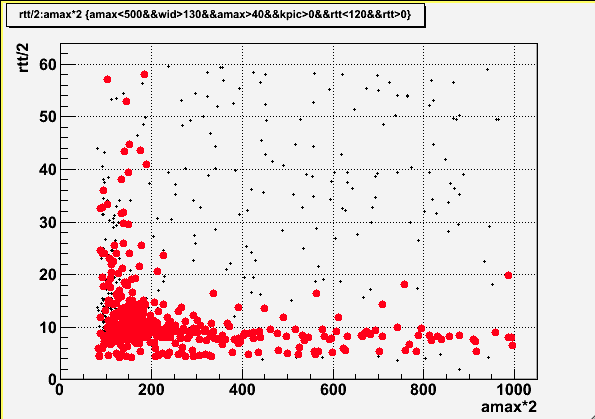 rt
ms
Volume selection events ≈ 40 % eff
Red : after single energy deposition  selection
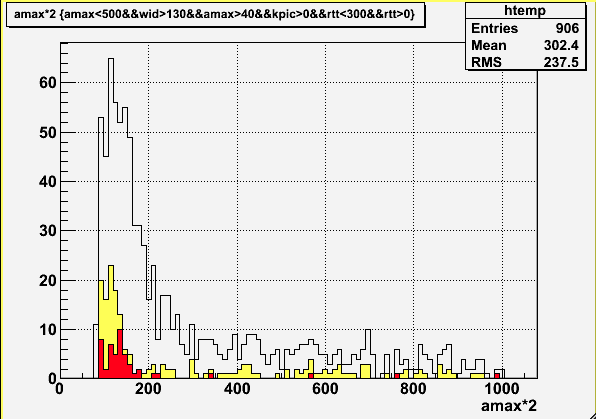 Energy eV
=> Need simulation of pulse shapes of electrons and neutrons
Need calibration with Ar37 and fast neutron for accurate efficicencies
Need study of rejection power vs gaz mix
…
Energy eV
15
Other applications
Axion Like Particle detection : (decays in 2 photons inside sphere volume) motivation : solar corona temperature problem L. Di Lella, K. Zioutas,  Astropart. Phys. 19 (2003) 145(J Galan)
Thermal and fast neutron detection : interest : containment of products of capture eg He3, other gaz studied  
Network of 4m Ø spheres for SuperNovae neutrino detection through coherent scattering  (about 10 evts for 10 kpc SN @10 atm Ar) 
Measurement of neutrino coherent scattering at reactor …
16
Measuring coherent neutrino scattering  at nuclear reactor within reach
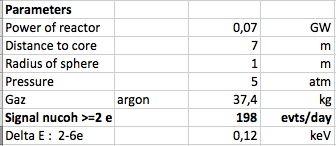 Simulation of  expected spectrum from nuclear reactor, on Ar, with quenching factor and instrumental response to single electron
Normalisation  to experimental reactor 70 MW
Sphere of 2 m diam, 5 bars
Evis >30 eV
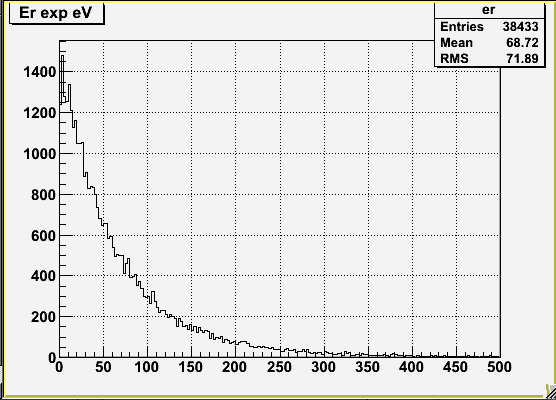 Assumptions : 
120 days exposures OFF and ON
Rate back = 500 evts/kg.d.keV
ROI = 30-250 eV
=>Nback= 500*37*120*0.22= 500 000 evts
=>Nsig   =  24 000 evts
=> S/N = 1/20 , Ns = 24
80 ev/keV.kg.d
20 ev/keV.kg.d
eV
30 eV
17
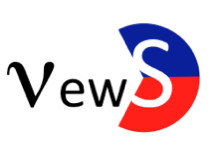 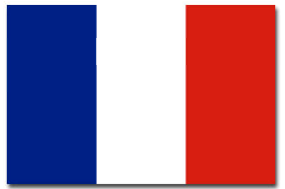 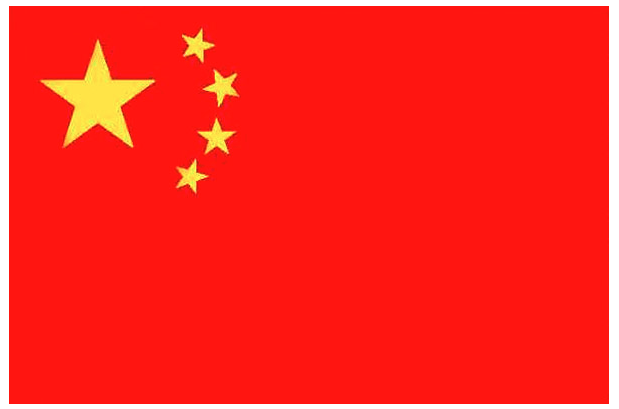 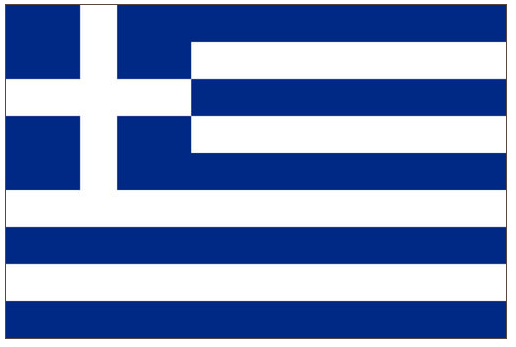 A                                             proto collaboration
New Experiments With Spheres
Neutrino Experiments With Spheres
New Experiments for Wimps with Spheres
Projects under study
4 m Ø underwater 2000 m @ Pylos @ few 100s bars for SN 
2 m Ø underground low activity for DM and ALP search shielded in water tank
Perform n coherent scaterring expt
Develop neutron spectrometer
Develop sensors + scint light detection 
+ Great tool for training to particle detection !
CEA-IRFU/Saclay (GG,IG),LSM (F Piquemal), 
Aristotle University of Tessaloniki (I Savvidis), University of Ioannina (I Vergados), NCSR DemoKritos (G Fanourakis), Hellenic Open University (S Tzamaria) 
University of Tsinghua Beijing (C Tao), Shanghai Jiao Tong University (K Ni), 
IHEP-Beijing (Z Wang, C Yang)
University of Saragoza (I Irastorza), Livermore (JR Armendariz)
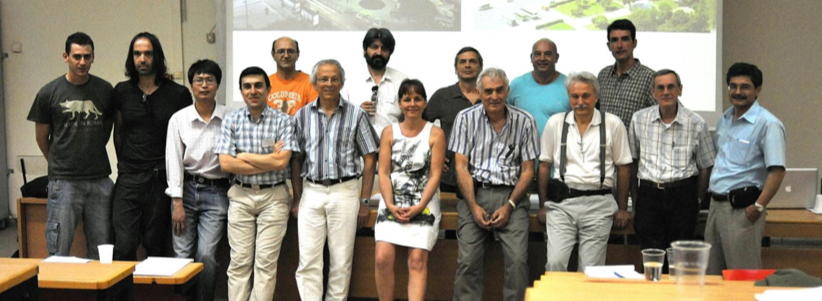 Tessaloniki 2012
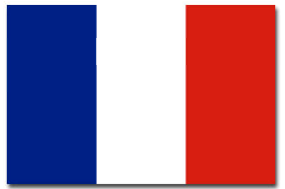 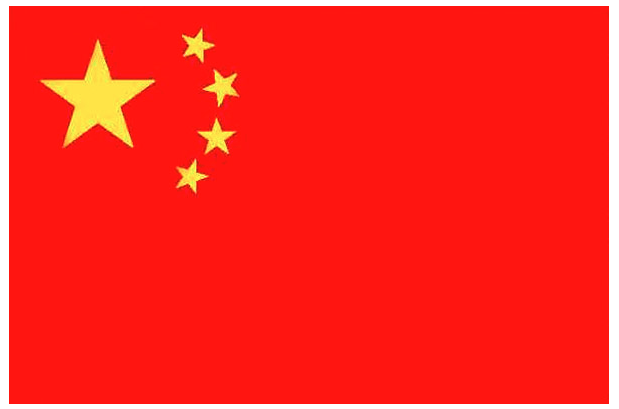 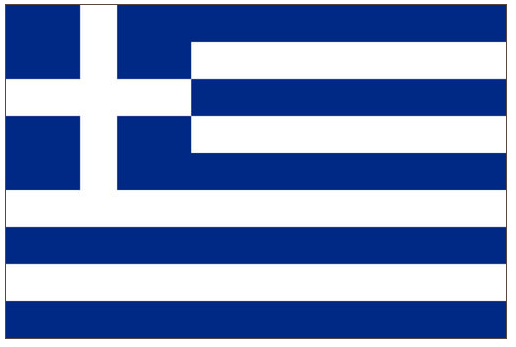 18
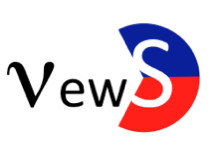 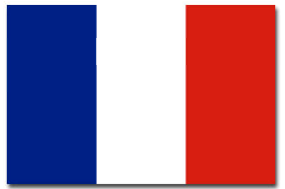 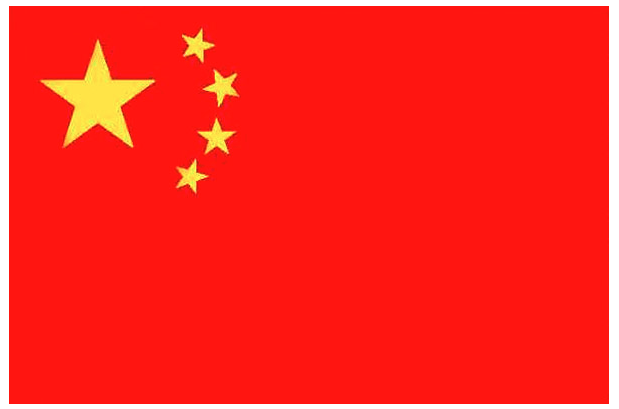 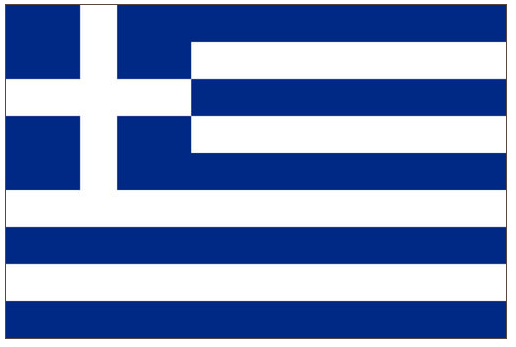 A                                             proto collaboration
New Experiments With Spheres
Neutrino Experiments With Spheres
New Experiments for Wimps with Spheres
Projects under study
4 m Ø underwater 2000 m @ Pylos @ few 100s bars for SN 
2 m Ø underground low activity for DM and ALP search shielded in water tank
Perform n coherent scaterring expt
Develop neutron spectrometer
Develop sensors + scint light detection 
Great tool for learning  training !
CEA-IRFU/Saclay (GG,IG),LSM (F Piquemal), 
Aristotle University of Tessaloniki (I Savvidis), University of Ioannina (I Vergados), NCSR DemoKritos (G Fanourakis), Hellenic Open University (S Tzamaria) 
University of Tsinghua Beijing (C Tao), Shanghai Jiao Tong University (K Ni), 
IHEP-Beijing (Z Wang, C Yang)
University of Saragoza (I Irastorza), Livermore (JR Armendariz)
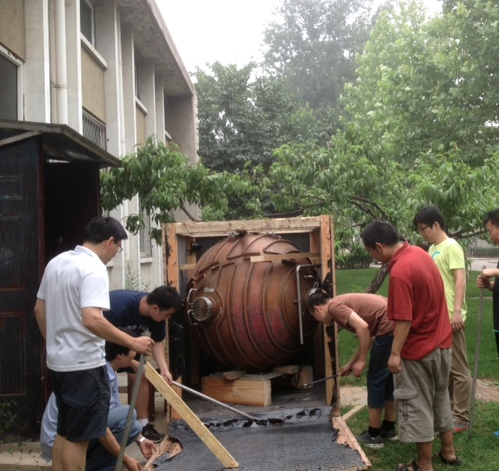 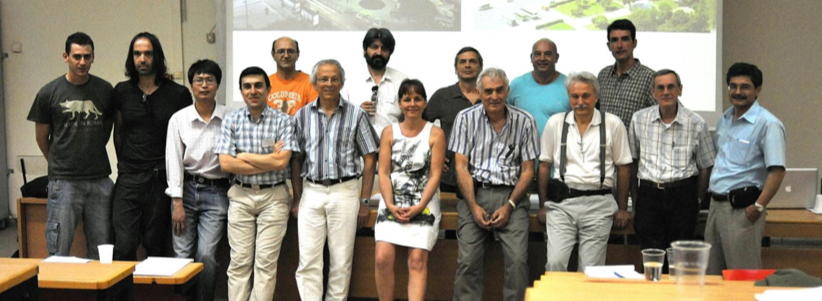 Tessaloniki 2012
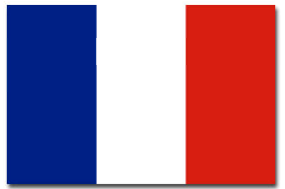 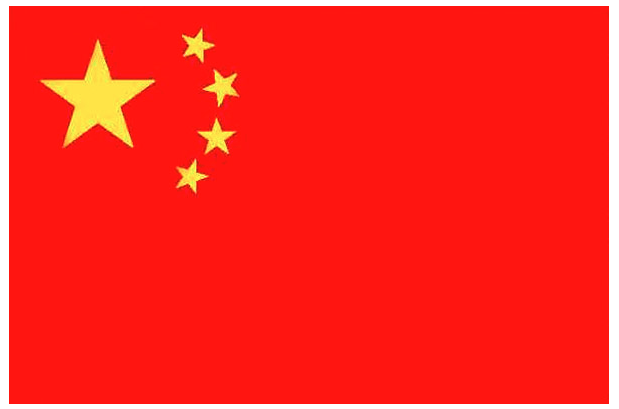 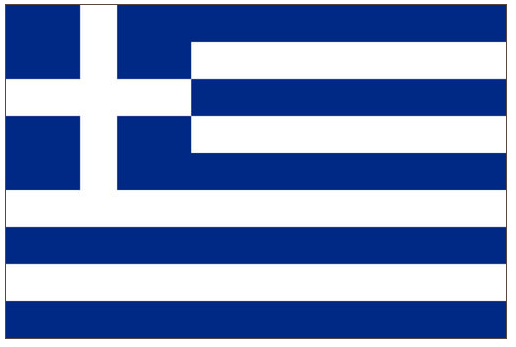 19
Conclusions/outlook
First studies show that spherical gaz detector :
can indeed reach single ionisation electron sensitivity @ P>1 atm
has background rejection capabilities and redondancies to identify signal
is well adapted for low mass WIMP search 0.1 to 5 GeV
has potential for neutrino coherent scattering detection & other LE rare processes
Developments to improve performances of current prototype
Decrease high radioactive contamination : surface
Improve pulse shape analysis : calibration, templates…
Perform calibration with neutron/Ar37
Perform quenching factor measurements in keV region (D Santos installation at Grenoble)
Going to larger volume/pressure requires
Decoupling of amplification from drift  : new ideas about sensors currently tested
+ R&D on scintillation measurement, … 
… lot to develop and discover
20
Quenching factor  (He)measurements by D Santos down to 1.5 keV
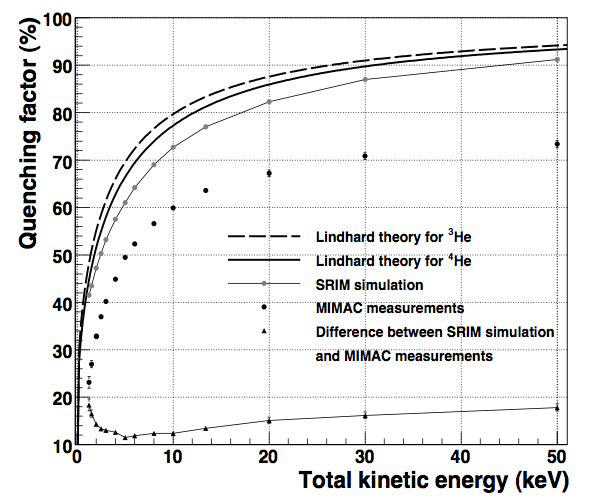 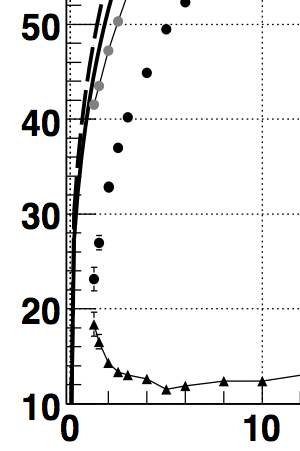 Big difference below 5 keV between calc and exp
Measurement : 23 % vs prediction : 45 % ??
Difference attributed to UV light scintillation production
Système d’Acquisition
Un seul câble pour la H.T et la détection du signal
Rj45
Capacité de liaison
Amp
Filtre
ADC
Mac
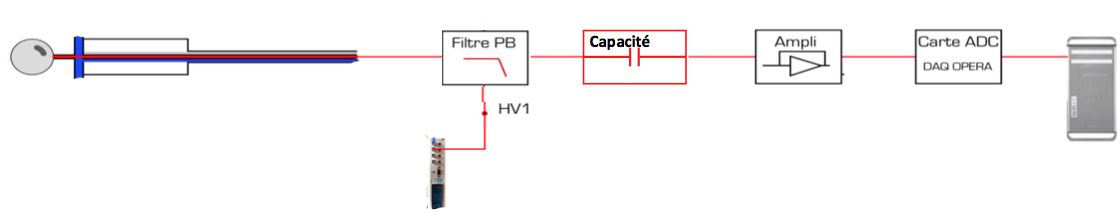 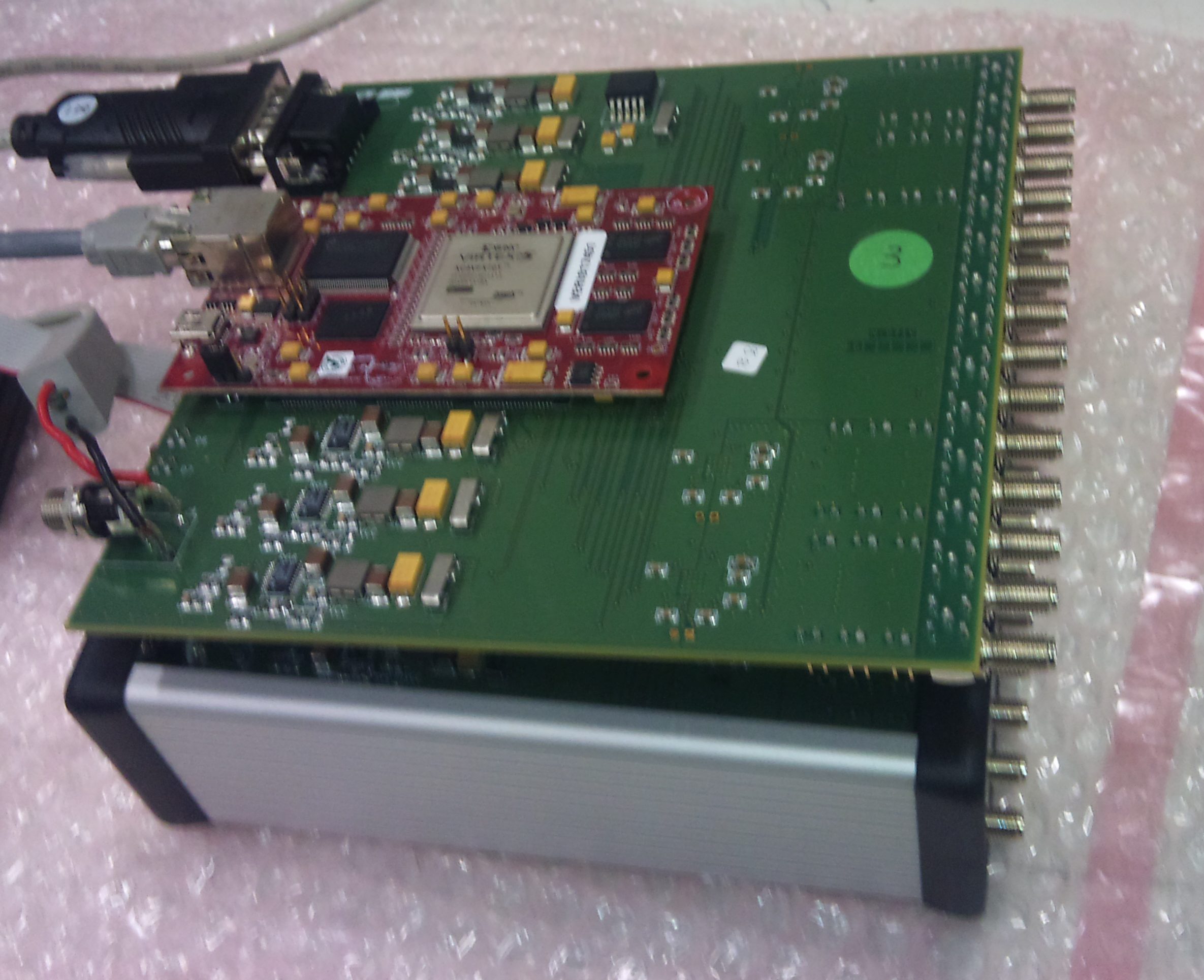 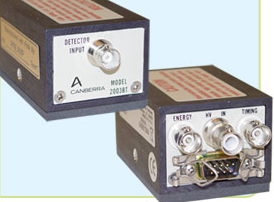 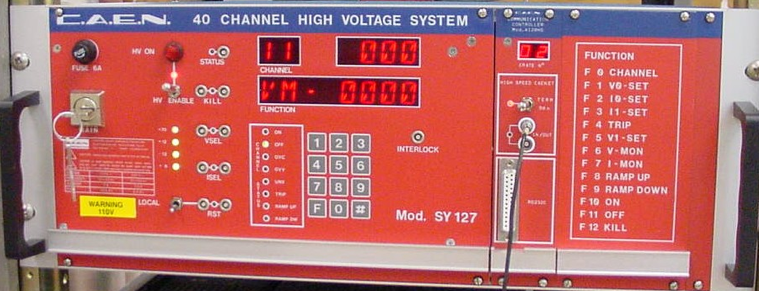 © CANBERRA
Ampli de charge  
Sensibilité = 180 mV/pC
Bruit ≤ 500 ē
Carte ADC «CALI» développée à l’IRFU
        FÉchantillonnage =1-5 MHz
        Gain : 1, 2 et 4
        Bruit  ≤ 250 ē
HV CAEN SY127; 8KV;2µA
14/08/13
DASTGHEIBI-FARD   ALI   CEA_IRFU/IN2P3_LSM
22
Système d’Acquisition
Rj45
Filtre
Capacité de liason
AOP
ADC
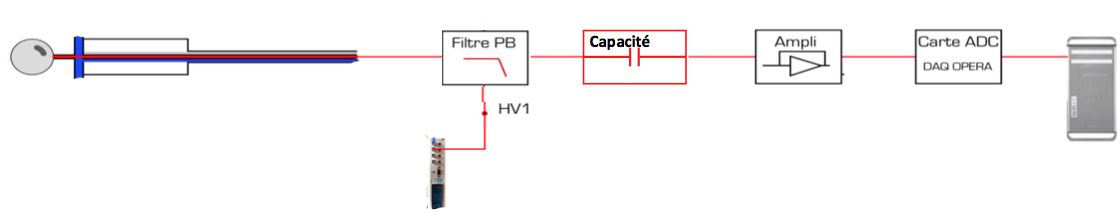 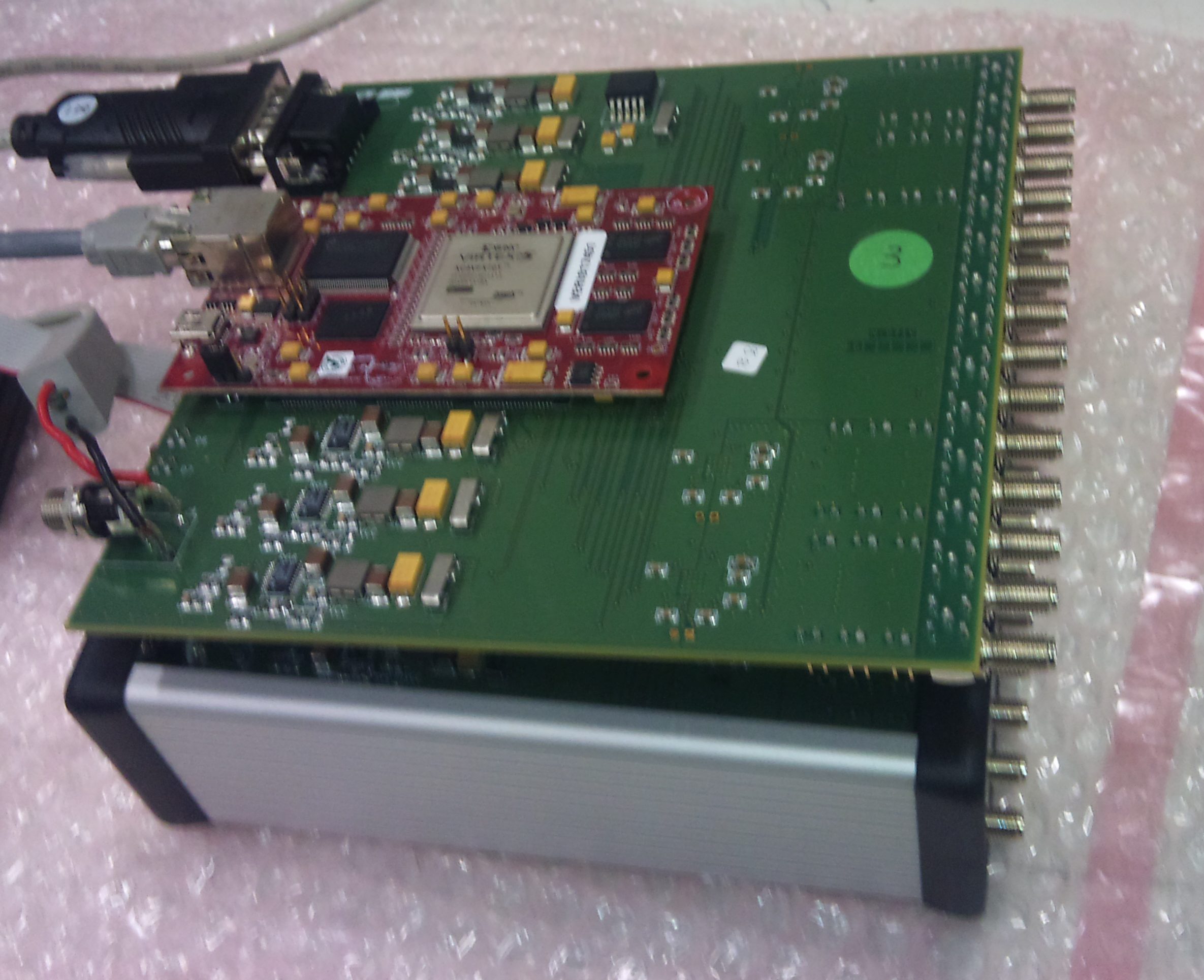 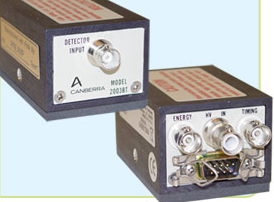 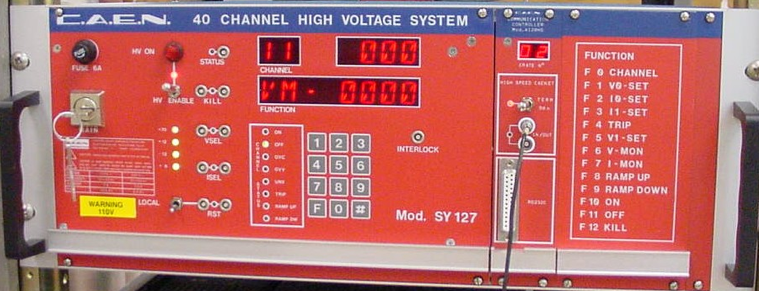 Carte ADC «CALI» développée à l’IRFU
FÉchantillonnage =1-5 MHz
Gain : 1, 2 et 4
Bruit  ≤ 250 ē
CAEN SY127; 8KV;2µA
Ampli de charge
Sensibilité = 180 mV/pC
Bruit ≤ 500 ē
Programme d’acquisition :
« SAMBA »  => trigger, record
(Développé par M.GROS, 
 IRFU/SEDI pour Edelweiss)
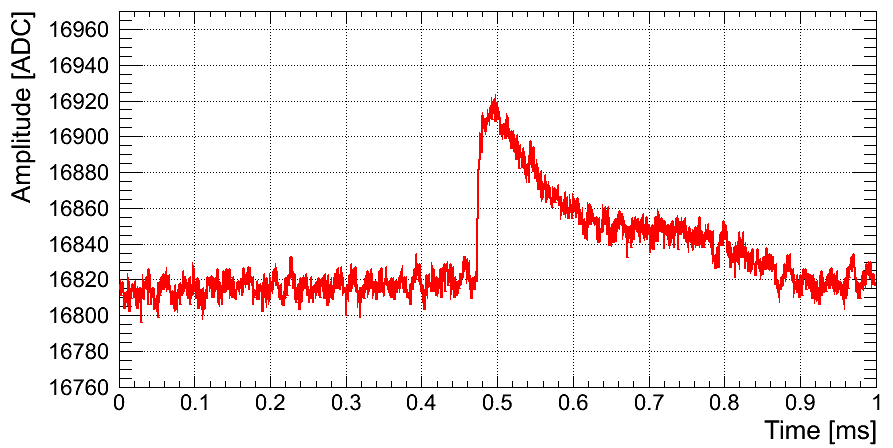 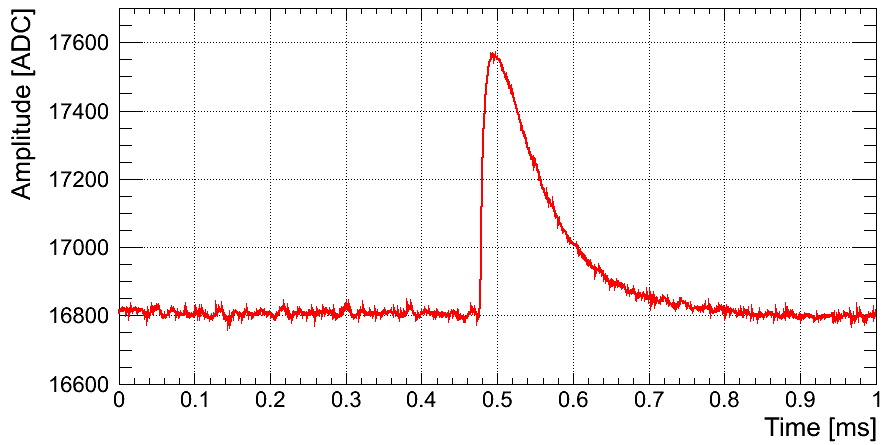 260 eV
40 eV
Signaux typiques
14/08/13
DASTGHEIBI-FARD   ALI   CEA_IRFU/IN2P3_LSM
23
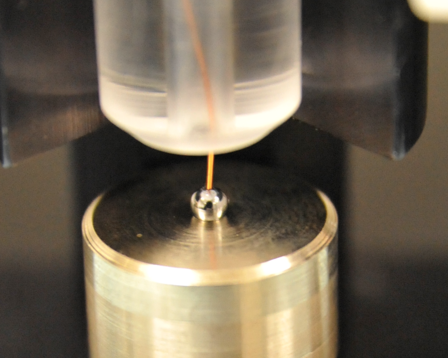 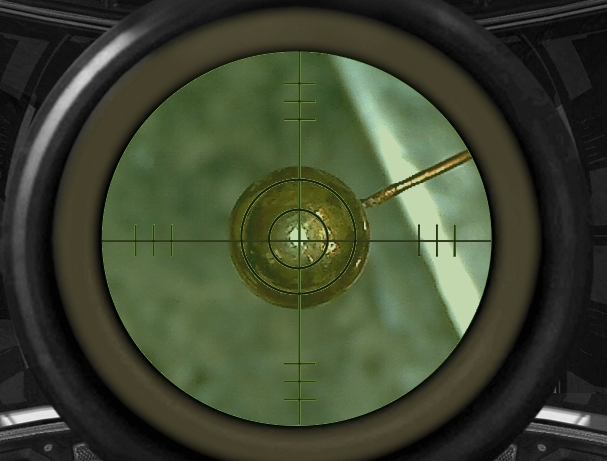 24